Prevencia a riešenie sporov v oblasti medzinárodného zdaňovania
Ing. Ľubica Adame, PHD., LL.M
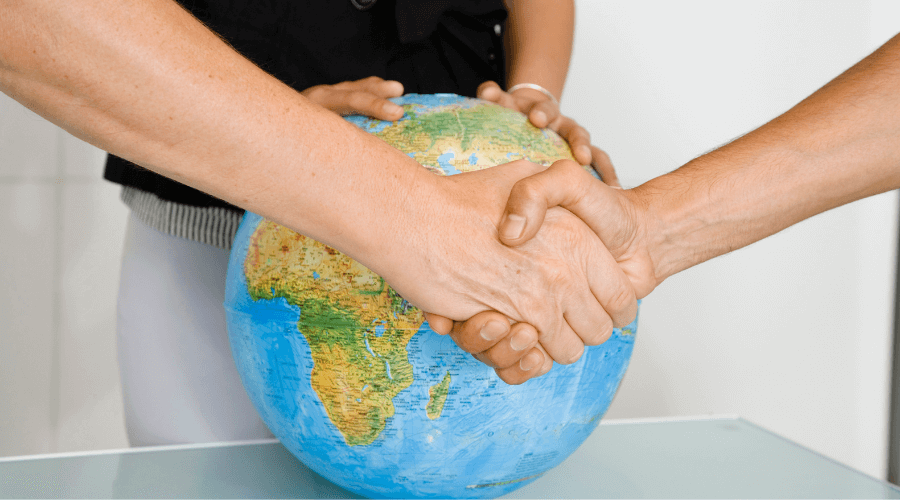 07/02/2023
Prevencia a riešenie sporov
RIEŠENIE
MAP
(Mutual Agreement Procedure)
- Riešenie minulosti
PREVENCIA
APA
(Advanced Pricing Agreement)
- Riešenie (primárne) do budúcnosti
07/02/2023
Hlavný názov prezentácie
2
Prevencia sporov – odsúhlasenie metódy transferového oceňovania (1)
ZDP - § 18 ods. 4 -10

Možnosť bilaterálneho/multilaterálneho odsúhlasenia metódy

Možnosť tzv. roll-backu pri bilaterálnej/multilaterálnej APA

Podlieha poplatku (30 tisíc EUR pri bilaterálnej/multilaterálnej APA)
07/02/2023
Prevencia a riešenie sporov v oblasti medzinárodného zdaňovania
3
Prevencia sporov – odsúhlasenie metódy transferového oceňovania (2)
Snaha o zlepšenie procesov bilaterálnych/multilaterálnych APA
Spoločný projekt s Poľskom v rámci reformných programov EÚ

Štatistiky bilaterálnych/multilaterálnych APA
2 odsúhlasené a implementované (ČR, Poľsko)
1 odsúhlasená a v procese implementácie (Kórejská rep.)
7 v procese riešenia
07/02/2023
Prevencia a riešenie sporov v oblasti medzinárodného zdaňovania
4
RIEšENIE SPOROV - Procedúra vzájomnej dohody (MAP)
Článok 25 Modelovej zmluvy OECD o zamedzení dvojitého zdanenia
Arbitrážny dohovor EÚ – č. 90/463/EEC
vzťahuje sa iba na transferové oceňovanie a priradenie ziskov stálej prevádzkarni
Smernica Rady (EÚ) 2017/1852 z 10. októbra 2017 o mechanizmoch riešenia sporov týkajúcich sa zdanenia v Európskej únii a zákon č. 11/2019 Z.z. o pravidlách riešenia sporov týkajúcich sa zdanenia
Vzťahuje sa na všetky prípady medzinárodného zdaňovania
07/02/2023
Prevencia a riešenie sporov v oblasti medzinárodného zdaňovania
5
Procedúra vzájomnej dohody (MAP) v rámci OECD
Akčný plán BEPS – Akcia č. 14
Od roku 2016 sa OECD zameria na zlepšenie procesov súvisiacichs MAP
MAP Peer Review
Prvý cyklus 2017-2022
Ďalšie cykly 2023 -
SR obstálo v rámci prvého cyklu peer review (2018-2019)
https://www.oecd-ilibrary.org/taxation/making-dispute-resolution-more-effective-map-peer-review-report-the-slovak-republic-stage-2_df4ca02e-en
07/02/2023
Prevencia a riešenie sporov v oblasti medzinárodného zdaňovania
6
Procedúra vzájomnej dohody (MAP) – štatistiky
Celosvetovo rádovo 6000 prípadov v procese riešenia
SR malo k 31.12.2022 celkovo 60 prípadov
z toho 15 prípadov sa týka jedného daňovníka
44 prípadov transferového oceňovania, 16 prípadov v iných oblastiach
V roku 2022 SR uzavrela 12 prípadov a prijala 11 nových žiadostí

https://www.oecd.org/tax/dispute/mutual-agreement-procedure-statistics.htm
07/02/2023
Prevencia a riešenie sporov v oblasti medzinárodného zdaňovania
7
Ing. Ľubica Adame, PhD., LL.MRiaditeľka | Odbor priamych danílubica.adame@mfsr.sk | www.mfsr.sk
07/02/2023
Prevencia a riešenie sporov v oblasti medzinárodného zdaňovania
8